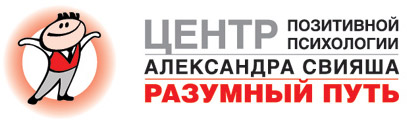 КАК СЛЫШАТЬ СВОЮ ИНТУИЦИЮ
ВЕБИНАР-ПРАКТИКУМ
                                 ТРЕНЕР    МАРИЯ РАЗБАШ
                         6 ЗАНЯТИЕ
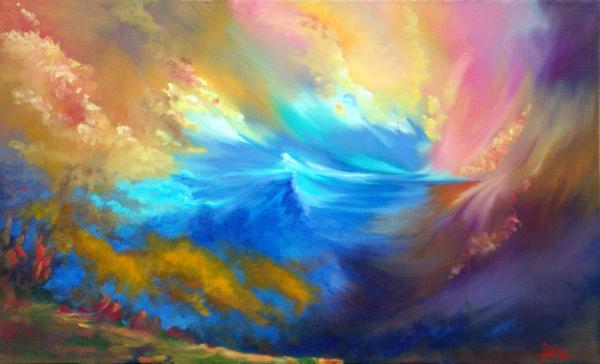 Позитивные установки на  Интуицию
Со мной ВСЕГДА происходит ЛУЧШЕЕ из того, что могло бы быть.
Я доверяю своей интуиции и позволяю ей помогать мне.
Я  всегда знаю лучший выход из ситуации!
Все происходит так, как и должно быть.
Пусть будет, так, как лучше для меня! 
Я живу в добром мире, который всегда и во всем мне помогает.
Я слышу ответы Вселенной и следую им. 
Я благодарю  свою интуицию за то, что она делает мою жизнь легче и эффективнее.
Мудрость , в которой я нуждаюсь, всегда приходит вовремя
Гармонизация чакр
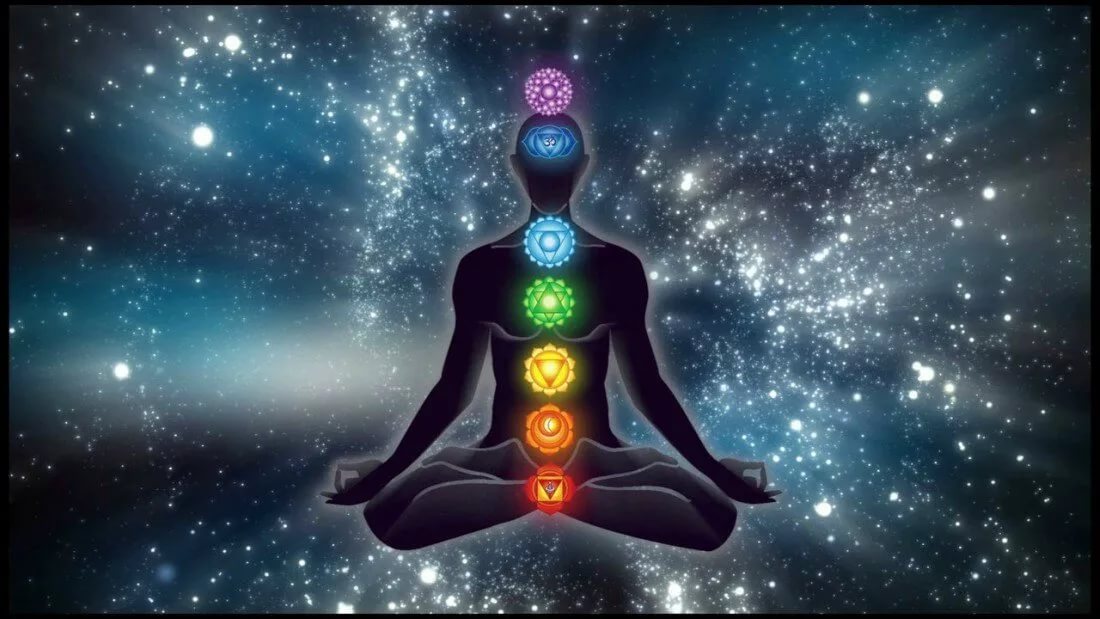 ИНТУИЦИЯ В ЛЮБВИ
составить представление о новому знакомому во время первой же встречи.
 как привлечь внимание конкретного человека и найти с ним контакт. 
выявить склонности и пристрастия человека и как лучше  реализовать их с пользой для себя. 
подает  сигналы: «свой  - чужой»
 разобраться в спорных вопросах
Сигналы Интуиции
Реакции тела
Ассоциации
Интуитивные впечатления – образы, воспоминания, фантазии, дежавю
Совпадения и случайности
Эмпатия
Упражнение с конвертами

Умение чувствовать человека на расстоянии
Телепатия
Упражнение с действиями
Настойтесь на объект
Что может его вдохновить на выполнение нужного действия?
«Чтение» другого человека
Какое у него настроение?
Какая профессия
Семейное положение
Его история
Главные черты  характера


Какой он бы хотел получить ПОДАРОК?
Любовные отношения
1. Как Вы видите свои отношения в паре?

2. Что Вы можете привнести в отношения?

3. Какими чертами характера обладаете Вы и Ваш партнер.
Упражнение  Деревья
Как выглядит? 
Где растет?
Какие плоды?
Какой звук издает при ветре?
Чем дерево полезно?
Создание символа счастливой ЛЮБВИ
Расслабьтесь и  сконцентрируйтесь

Сфокусируйтесь на своей цели в любви. Опишите ее подробно, дополните еще необходимыми  подробностями

Представьте себе символ счастливой любви
Проявления любви
Одобрение ( слова, открытки, письма)
Время ( прогулки, путешествия, беседы встречи)
Подарки (дарить подарки,  дарить впечатления, 
Помощь и забота ( помощь в делах и по дому)
Физический контакт ( объятия, прикосновения, секс)
Упражнение «ДОМ»
1. Опишите ДОМ через все органы чувств. Можно нарисовать его
2. Какое время года?
Как далеко стоит дом?
Где дом находится?
Какого цвета дом?
3. Вы идете к дому: в чем вы одеты,  что надо взять с собой, кого встречаете по дороге? изменился ли он по мере приближения?,  из чего дом сделан, сколько окон, что его окружает
4. Вы входите в дом: через  что вы вошли( дверь, окно), чем пахнет дом, освещенность, сколько комнат, кто живет в доме, 
5.Пройдитесь по всему дому: уютно ли в нем? Хочется ли что-то изменить? Напоминает ли вам этот дом что-то? Или кого-то. Кого встретили в доме?
Упражнение 2 стула
Понимание позиции другого человека

Решение конфликтных ситуаций

Прояснение сложной ситуации

Принятие решения при недостатке информации
«Чтение» другого человека в группе
Человек – «герой»  записывает свой вопрос и озвучивает его
Как можно решить эту проблему? ( конфликт на работе? В личных отношениях,  где проводить отпуск?)

1 мин -  на сосредоточение на своих ощущениях
3 - 5 мин -  на считывание интуитивной информации

Поделиться информацией с героем.
ПРИНЦИП РАБОТЫ С ИНТУИЦИЕЙ
Корректно задать вопрос

Войти в интуитивное состояние

Получить интуитивную информацию

Интерпретировать  ответ с точки  зрения вопроса. ЗАПИСАТЬ и СРАВНИТЬ с реальностью
Получение интуитивной информации
Через  сенсорные ощущения
Через ассоциативное восприятие

Воспоминания
Медитации
Фантазии
«Случайные» впечатления
Запись интуитивных впечатлений
Легкость, быстрота
Внимание к деталям
Внимание к «отвлекающим» знакам
Писать все подряд, то внутреннего «стоп»
Ответы интуиции
Мгновенные и отсроченные
Через ощущения
Через интуитивные впечатления
Проверка реальностью
Записывать
Интуиция
Легкость и игра (притвориться) 
Вера в свою интуицию
Цепочка: 
интуиция – логика – эмоции
ЗАДАНИЯ для тренировки ИНТУИЦИИ
Все ответы на  задания обязательно ЗАПИСЫВАТЬ!
Тренировка  с  картами, КОНВЕРТАМИ
Тренировка с кубиками
Предвидение
Медитативные впечатления
Сны и сновидения, как ответы на Ваши вопросы. 
ГЛАВНОЕ: отследить, каким было ваше состояние, когда прогноз совпадает